Bonjour!
mercredi, le dix-sept mai
Travail de cloche
Pourquoi est-ce que c’est la dernière classe?
Bonjour!
mercredi, le dix-sept mai
Final Exam: Cumulative for Semester 2: Tuesday, May 17, 12:10 – 1:50

If you wish to go to another classroom after you finish the final exam, you must have a pass from another teacher before the test begins:    i.e. you may not leave 206A to go to ask another teacher for a pass.

You are welcome to attend quiet study hall Tuesday and Wednesday 2:00 – 2:45 in Room 206A.
Himene tārava is a type of chorale music common to French Polynesia and the Cook Islands
La dernière classe
une redingote
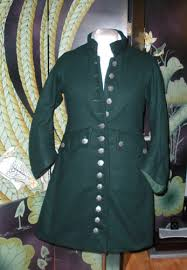 L’histoire sainte
D’habitude, quand M. Hamel porte sa redingote verte?
Que dit M. Hamel en commençant la classe?
Franz, est-il heureux quand il entend la nouvelle?
Qui sont les personnes assises au fond de la salle?
Devoirs
Billet de sortie
Si quelqu’un dit à M. Dybzynski qu’il ne peut plus enseigner en anglais, que sera votre réaction ?